Pump Readiness Workshop
BCCH Diabetes Team
Pump Workshop Agenda
BCCH Pump Workshop Video
Deep Dive into Specifics of Health Canada Approved Pumps
Pump Side by Side Comparison
Glooko® and CareLink™
Pump Company Contact Info
Readiness Assessments
Pump Therapy Checklist
Pump Process and Next Steps
2024
BCCH Insulin Pump Readiness Workshop
2
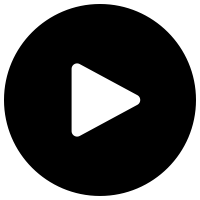 BCCH Diabetes Insulin Pump Program Workshop (phsa.ca)
2024
BCCH Insulin Pump Readiness Workshop
3
Non-AID Pumps Available in Canada
2024
BCCH Insulin Pump Readiness Workshop
4
2024
BCCH Insulin Pump Readiness Workshop
5
Omnipod DASH®
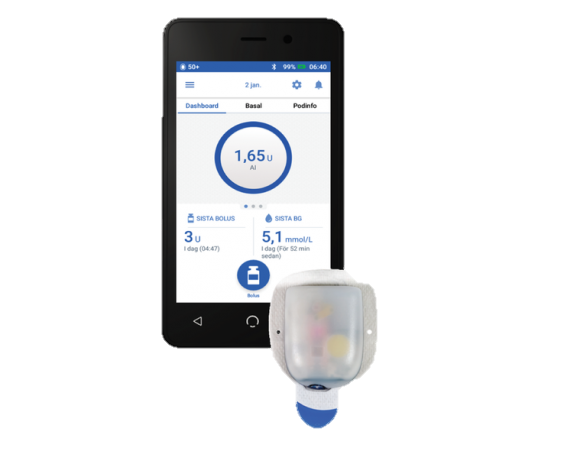 Only tubeless pump
Need to be on 8–10 units a day minimum to use
Currently does not pair with any CGM
Tier 1 Pump – pods are covered by PharmaCare once deductibleis met. Covered by many extended benefit companies
Need to carry stand alone PDM, does not connect to phone.PDM is a deactivated android phone
Minimum fill 85 units, maximum fill is 200 units 
Omnipod® 5 – AID system, recently Health Canada approved
2024
BCCH Insulin Pump Readiness Workshop
6
Non-AID Pumps Available in Canada
2024
BCCH Insulin Pump Readiness Workshop
7
2024
BCCH Insulin Pump Readiness Workshop
8
Ypsomed YpsoPump®
Can pre-fill insulin cartridges up to 30 days in advance
Maximum fill is 160 units
Tier 1 Pump – $800 starter kit may be covered byextended benefits. Infusion sets are covered byPharmaCare once deductible is met
Does not connect with any CGM yet
Has phone app to calculate insulin doses 
Sales currently on hold pending release of new technology
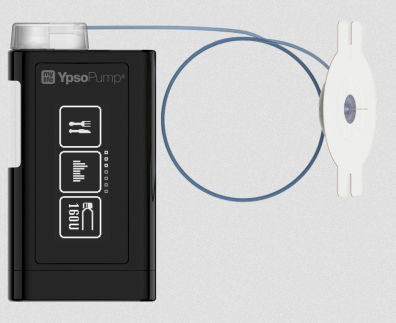 2024
BCCH Insulin Pump Readiness Workshop
9
Current Automated Insulin Delivery (AID) Systems in Canada
2024
BCCH Insulin Pump Readiness Workshop
10
2024
BCCH Insulin Pump Readiness Workshop
11
MiniMed™ 780G
Approved for ages 7+, TDD 8 units
AID System with SmartGuard™ Technology
Lets you select your glucose target (5.5, 6.1, or 6.7 mmol/L).
Can do autocorrections every 5 minutes
Modulates basal – can increase or decrease every 5 minutes based on sensor glucose reading
Works with MiniMed™ Guardian™ 3 CGM (Guardian™ 4 approved)
Has mobile app to view sensor glucose and boluses 
Tier 2 pump – covered by PharmaCare once deductible has been met, covered bymost extended benefit companies
MiniMed™ CGM is not covered by PharmaCare. May be covered by extendedbenefits, company also has payment plan options
Maximum fill is 300 units
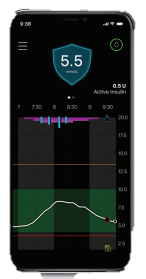 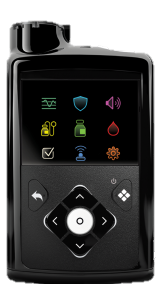 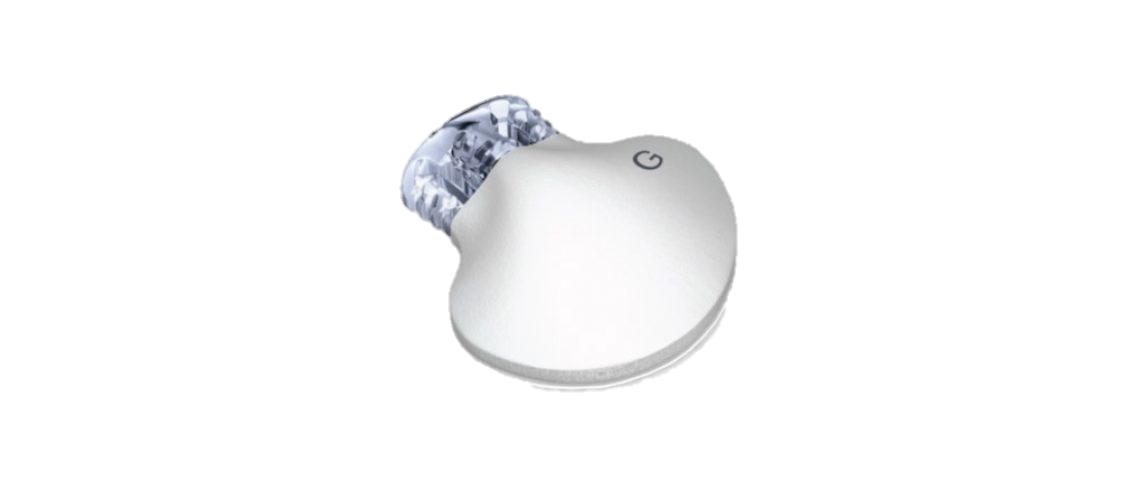 2024
BCCH Insulin Pump Readiness Workshop
12
2024
BCCH Insulin Pump Readiness Workshop
13
Tandem t:slim X2™
Approved for ages 6+, TDD 10 units, weight 25 kg*
AID System with Basal-IQ and Control-IQ Technology
Basal-IQ has Low Glucose Suspend vs Control-IQ with advanced hybridclosed loop technology 
Can do autocorrections every once per hour
Modulates basal – can increase or decrease every 5 minutes based onsensor glucose reading
Works with Dexcom G6 CGM
Not covered by PharmaCare, may be covered by extended benefits. Tandem can contact extended benefits to determine eligibility coverage.
Minimum fill is 95 units, maximum fill is 300 units
*Discuss with diabetes team
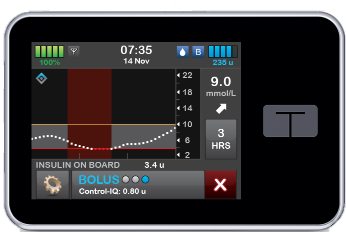 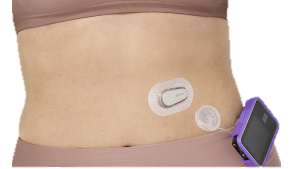 2024
BCCH Insulin Pump Readiness Workshop
14
Coming Soon
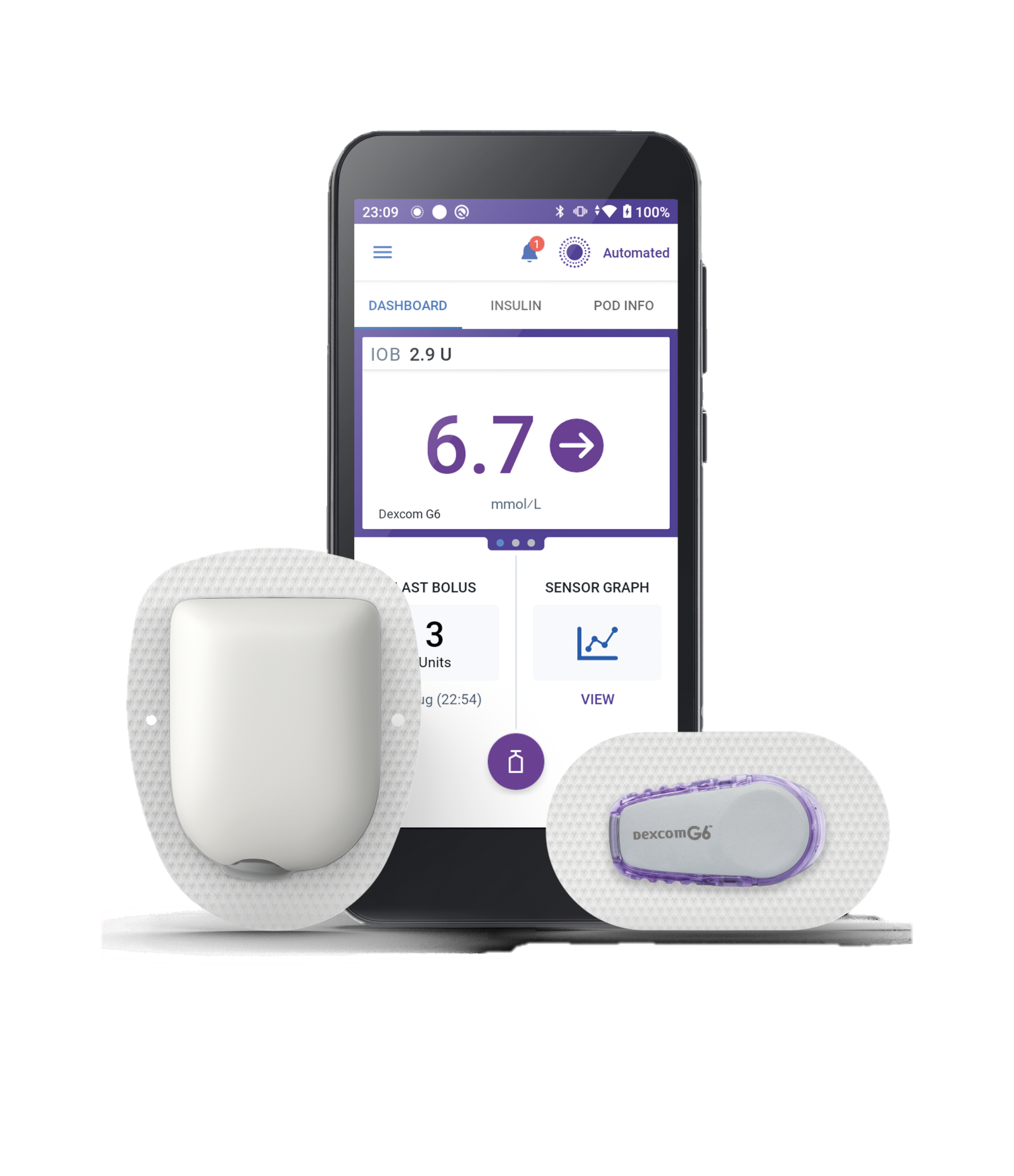 Omnipod® 5
Recently approved by Health Canada
Automated insulin delivery
Works with Dexcom G6
Available ages 2+ years
2024
BCCH Insulin Pump Readiness Workshop
15
Side by Side Comparison
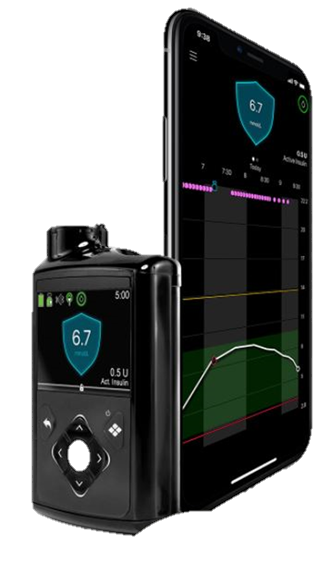 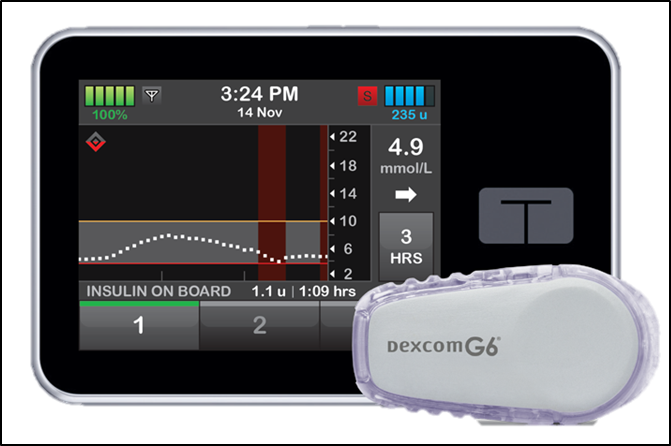 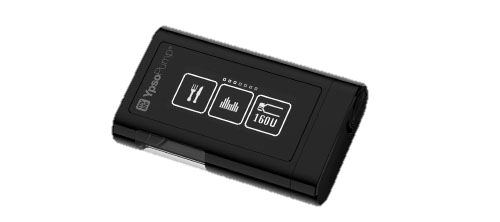 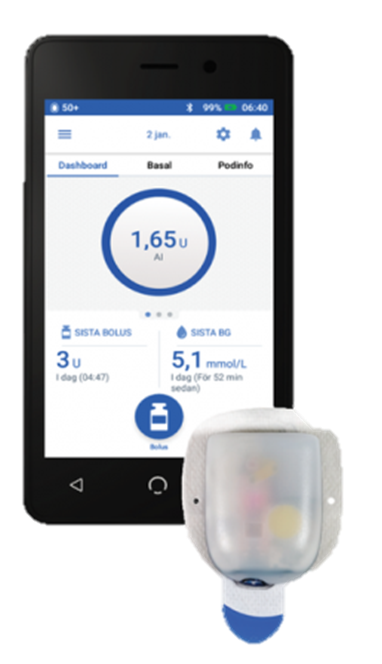 2024
BCCH Insulin Pump Readiness Workshop
16
Glooko® for Omnipod® and Tandem
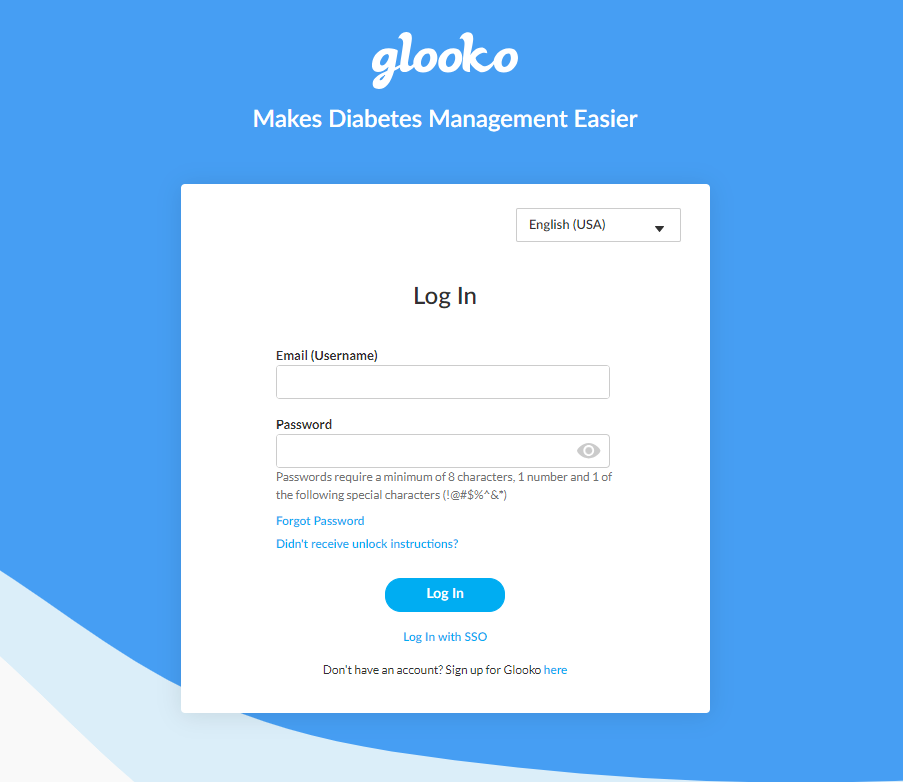 Logbook Web (glooko.com)
https://ca.my.glooko.com/users/sign_in
2024
BCCH Insulin Pump Readiness Workshop
17
Tandem Source for Tandem
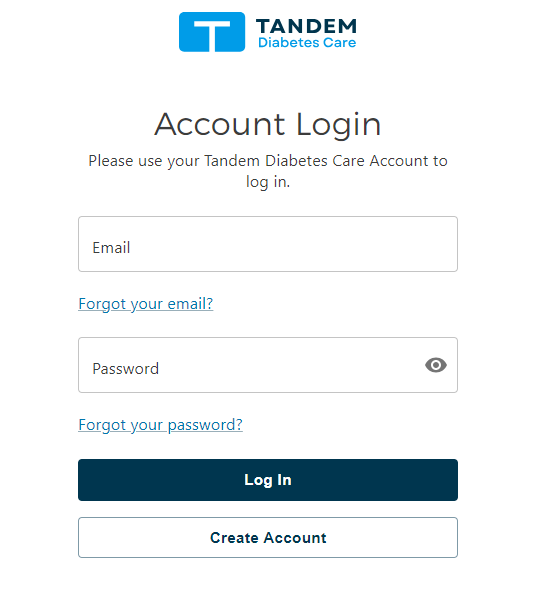 Create a Tandem Source Account – Support (tandemdiabetes.com)
https://source.tandemdiabetes.com
2024
BCCH Insulin Pump Readiness Workshop
18
Carelink™ – for MiniMed™
CareLink™ Personal Software – For People With Diabetes (MiniMed.eu)
2024
BCCH Insulin Pump Readiness Workshop
19
Medtronic MiniMed™ 780 G
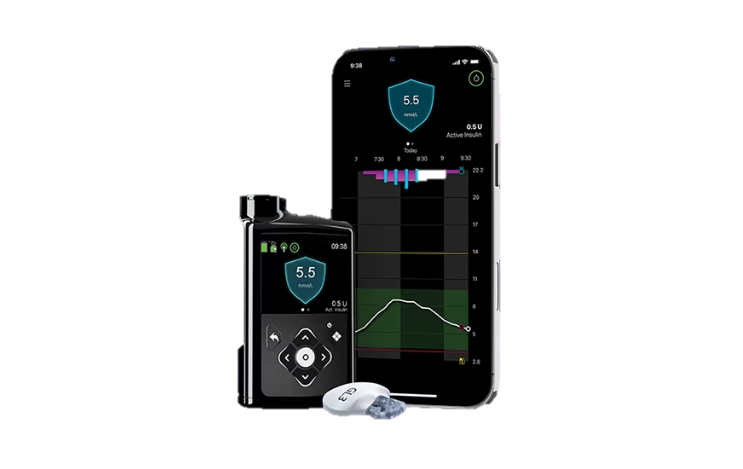 www.medtronicdiabetes.ca
Canada: 1-800-284-4416
Sherrice Kirby: sherrice.kirby@medtronic.com
1-250-858-2329
Online virtual pump: https://eu.medtronicvirtualpump.com/fxCuA839rYX97WZH/VirtualDemoPump/MiniMed_780G_OUS/gs3/mmol_l/
2024
BCCH Insulin Pump Readiness Workshop
20
Omnipod® DASH®
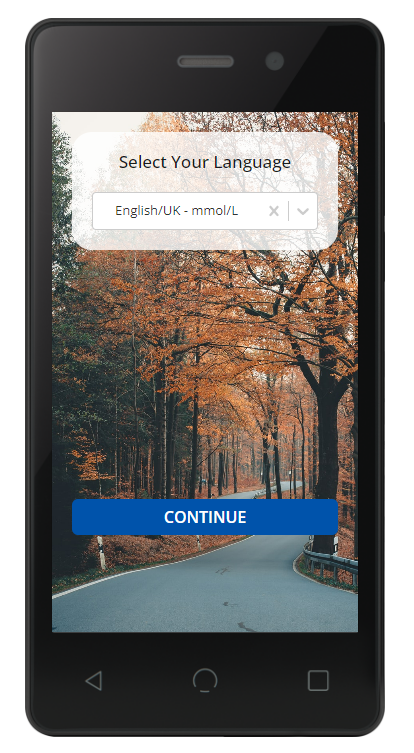 Omnipod DASH® Insulin Management System (omnipod-staging.netlify.app)

https://www.omnipod.com/en-ca/home
Canada toll-free number: 1-855-763-4636
Cyndi Lund: clund@insulet.ca
1-250-938-5825
2024
BCCH Insulin Pump Readiness Workshop
21
Tandem t:slim X2
https://www.tandemdiabetes.com/
Canada: 1-833-509-3598
Teri Currie: tcurrie@tandemdiabetes.com
778-995-1268
T:simulator app available from the Apple store and Android Play
2024
BCCH Insulin Pump Readiness Workshop
22
Pump Readiness & Carb Counting Assessments
http://www.bcchildrens.ca/endocrinology-diabetes-site/documents/pumpreadinessfill.pdf
http://www.bcchildrens.ca/endocrinology-diabetes-site/documents/carbquizfill.pdf
2024
BCCH Insulin Pump Readiness Workshop
23
Checklist for Pump Therapy
Child and all caregivers are interested. This     includes younger children who understand that they will be wearing the device on their body
You have attended the Pump Readiness Workshop and completed the Pump Readiness and Carb Counting Assessment
For younger children, parents are aware that daycare staff may not be able to operate the pump. This needs to be discussed directly with the school and daycare
You are able to make insulin dose adjustments as needed
You rotate injection sites to include a minimum of 2 different parts of your body
2024
BCCH Insulin Pump Readiness Workshop
24
Readiness assessment
Readiness assessments will be sent –complete both assessments.
Process
pump video and readiness workshop
Readiness 
Assessments will be reviewed by team. If there is anything that needs further review or follow up, the diabetes team will reach out.
Pump Waitlist
Family will be placed on pump 
training waitlist.
CONTACT COMPANIES
Contact companies for information and to determine coverage.
Complete forms as required 
and send to clinic
Ready to Go?
Scan this QR code to send the BCCH Insulin Pump Nurses an email to let them know that you have:
viewed the PowerPoint workshop and videos
completed and returned the Pump Readiness and Carb Counting assessments
contacted the pump company rep
discussed insurance coverage with company
decided on a brand of pump
… and are ready to move forward with pump therapy for your child.
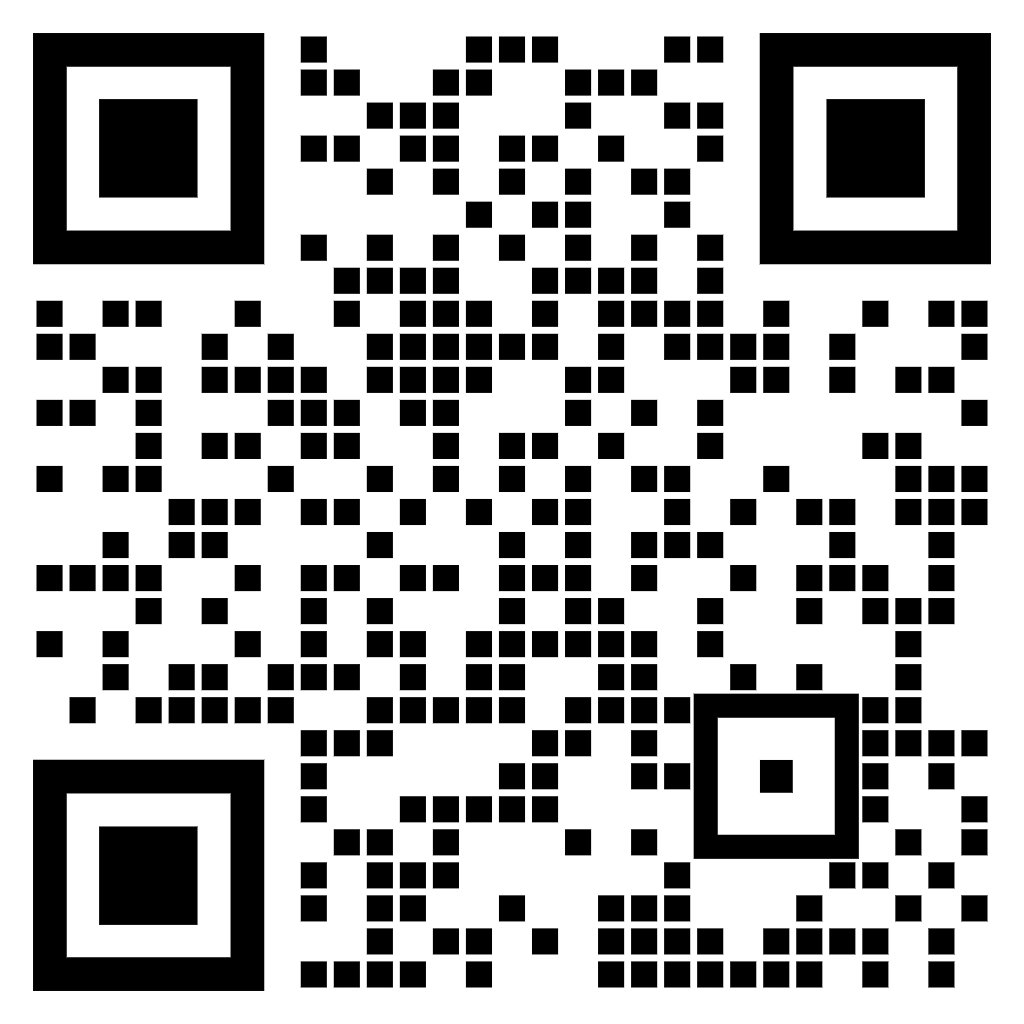 2024
BCCH Insulin Pump Readiness Workshop
26
Thank You!
Any Questions?